«Правовое государство, его принципы».
Выполнил студент группы ИЗу-1-22
Жанадилов Владислав Азаматович
Понятие правового государства
По мере развития человеческой цивилизации государство постепенно превращается из примитивного "варварского" принудительно-репрессивного образования в демократическую и гуманную организацию политической власти, основанную на верховенстве права.
    При этом право играет главенствующую роль лишь в том случае, когда оно является мерой свободы отдельного человека и всех членов общества, когда оно предстает воплощением нравственных, духовных и гуманных начал его государственной организации.
    Развитая правовая система государства еще не свидетельствует о наличии в обществе правовой государственности. Недавний опыт показывает, что в тоталитарных государствах регулярно издавались правовые акты, обеспечивалась их жесткая реализация, однако многие законы противоречили праву.
    Правовое государство — это государство, ограниченное в своих действиях правом, защищающим свободу и другие права личности и подчиняющим власть воле суверенного народа. Представление о правовом государстве ассоциируется с двумя основополагающими принципами: законодательный порядок в государстве и защищенность гражданина. Законная власть для своего утверждения и укрепления облекается в форму права. Как отмечал Л.Дюги, государство есть не что иное, как сила, отданная на служение праву.
Признаки правового государства
•	Верховенство закона: в правовом государстве создаётся и постоянно поддерживается режим конституционности и законности в обществе.
•	Гарантированность прав и свобод человека: в правовом государстве должно быть достигнуто реальное обеспечение этих прав и свобод, должны существовать механизмы их защиты.
•	Взаимная ответственность государства и личности: отношения между государством и гражданином в правовом государстве строятся на началах равенства, законности и справедливости.
•	Демократический режим: демократия – основа функционирования правового государства.
•	Разделение властей: необходимость разделения властей как принципа, предотвращающего возможность сосредоточения власти в одних руках и злоупотребления властью в целом.
•	Правовая защита собственности: экономической основой правового государства являются отношения, основанные на правовой защите различных форм собственности и свободы экономической деятельности. Экономические права и свободы являются важнейшей частью общих прав и свобод человека.
Основные принципы правового государства
Принципы — это основополагающие идеи (требования), определяющие в своей совокупности идеальную конструкцию (модель) государства, которое могло бы называться правовым. Их формирование обусловлено объективными и субъективными факторами: уровнем развития культуры, науки, образования и других элементов, составляющих совокупный интеллект данной общественной системы; нравственно-духовным потенциалом общества, который выражается в признании большинством населения справедливым, а значит, и правовым существующего государственного устройства; наличием или отсутствием стабильного механизма реализации правовых начал в деятельности государственных органов; степенью освоения конкретным человеком права как собственной свободы, осознанной и в необходимых случаях и необходимых пределах им самим ограниченной.
С учетом исторических данных, общественной и государственной практики и с позиций современного научного знания можно выделить такие принципы правового государства.
1. Принцип приоритета права.
В литературе при характеристике правового государства очень часто употребляется термин «господство права», происхождение которого, очевидно, связано с английским «rull of low» — «правление права» или «господство права». На наыт взгляд, русский перевод данного термина не адекватен вкладываемому в него содержанию и точнее было бы говорить о приоритетности права. Это поможет избежать, с одной стороны, трактовки права как средства подавления и насилия, а с другой — фетишизации права как самодовлеющего и самоуправляющегося явления.
Принцип приоритета права может быть раскрыт при усвоении следующих моментов. Во-первых, право неразрывно связано с человеком, это сторона его бытия, универсальное средство общения и гарантия нормального образа жизни. Во-вторых, государство не единственный источник формирования права. Во многих случаях оно лишь оформляет, облекает в правовую форму либо естественно-правовые требования, либо волеизъявление всего народа (общества), выраженное через референдумы, либо положения, сформировавшиеся в ходе общественной практики, в осооенности судебной. В-третьих, право возникло раньше, а потому носит более естественный характер, чем государство. По одной из версий, государство возникло из необходимости организационно-властной, силовой поддержки правовых установлений в обществе в целях его нормального функционирования.
2. Принцип правовой защищенности человека и гражданина.
Принцип правовой защищенности в содержательном плане имеет специфические правовые признаки. 1) равенство сторон и взаимная ответственность государства и гражданина; 
2) особые тип правового регулирования и форма правоотношений; 
3) стабильный правовой статус гражданина и система юридических гарантий его осуществления.
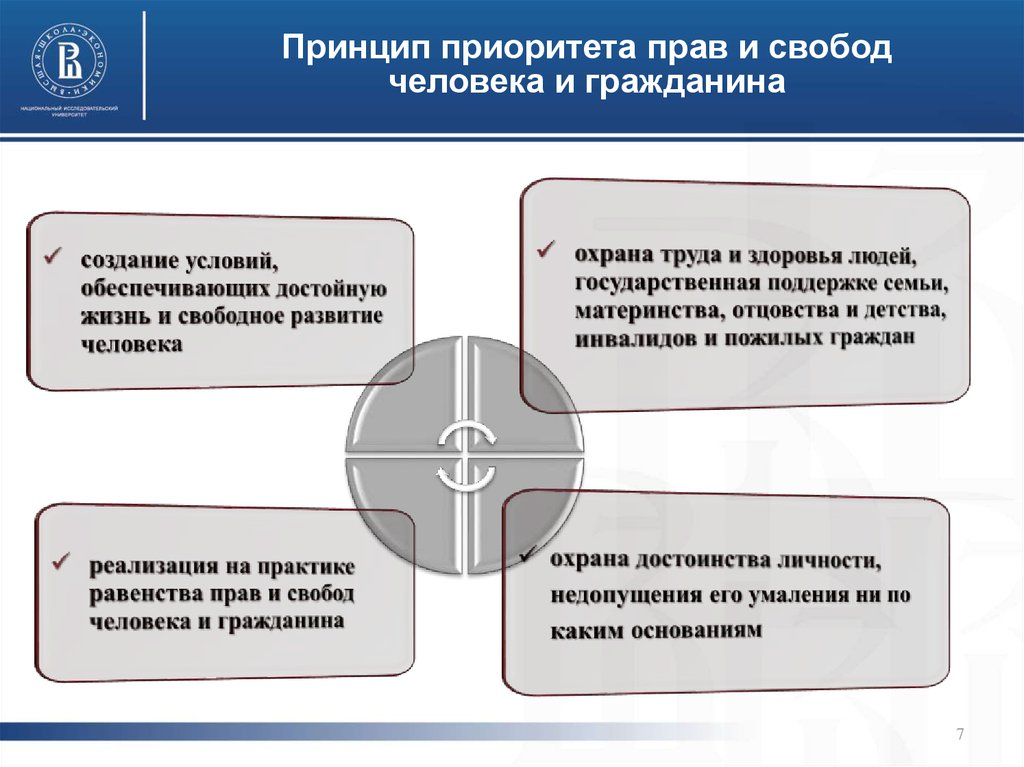 3. Принцип единства права и закона.
В правовом государстве любой нормативно-правовой акт должен не только по форме и наименованию, но и по смыслу и содержанию быть правовым. Это означает, что он должен отражать естественно-правовые начала, соответствовать международно-правовым нормам о правах человека и гражданина, быть принятым легитимным органом государственной власти, законно избранным или назначенным. И наконец, при его издании должен быть использован весь комплекс правовых средств и приемов, выработанных мировой практикой. Это логически выверенные и соизмеримые с гуманистическими принципами правовые конструкции и понятия, адекватные норме процессуальные формы, адресные типы и способы правового регулирования, последовательные демократические процедуры принятия законов и др.
4. Принцип правового разграничения деятельности различных ветвей государственной власти.
Власть в государстве может олицетворять один человек (монарх, диктатор, харизматический лидер), она может принадлежать группе лиц (хунте, верхушке партийно-политической бюрократии). В данном случае для властвующих неважно, каким путем она им досталась (революция, гражданская война, переворот, по наследству и т.п.). Но для правового государства характерным является демократический способ приобретения власти, наделение ею только в соответствии с правом, законом.
Традиционная концепция разделения властей на законодательную, исполнительную и судебную применительно к современным государствам должна пониматься не как дележ власти, а как создание системы сдержек и противовесов, способствующих беспрепятственному осуществлению всеми ветвями власти своих функций.
Организация власти в правовом государстве
У организации власти в правовом государстве есть свои особенности, основные из которых:
•	идеологический и политический плюрализм;
•	принцип выборности органов власти и должностных лиц;
•	стабильность законности и обеспечение общественного правопорядка;
•	недопущение монополизма в политике и экономике.
Раскроем суть каждого из этих принципов.
Идеологический и политический плюрализм
Плюрализм — это принцип устройства общества, при котором множество различных взглядов, позиций, идей и интересов сосуществуют друг с другом. Этот принцип подразумевает обязательное наличие в органах власти противоположных точек зрения. В правовом государстве не может быть одной господствующей идеологии или политической партии. Даже внушительная победа на выборах какого-то конкретного движения не должна означать запрета на законную деятельность других партий.
Плюрализм мнений, независимость средств массовой информации, наличие оппозиционных сил — все это признаки правового общества. Допускается возможность свободно критиковать деятельность руководства исполнительной и законодательной власти, не прибегая при этом к насильственным методам свержения действующего политического строя.
Принцип выборности органов власти и должностных лиц
•	Все основные органы власти в правовом государстве избираются на демократичных выборах. Глава страны, депутаты, руководители региональных администраций и органов местного самоуправления занимают свои должности в течение определенного срока в рамках избирательного законодательства, таким образом власть не сосредотачивается в одних руках. Сменяемость и выборность лиц, наделенных властными полномочиями, обеспечивает соблюдение гражданских прав и свобод населения.
•	Стабильность законности и обеспечение общественного правопорядка
•	Правовое государство гарантирует своим гражданам правопорядок и безопасность. Все преступные посягательства на жизнь, здоровье, свободу и имущество людей должны пресекаться. А в своей работе правоохранительные органы обязаны руководствоваться исключительно принципами законности и равноправия всех граждан, вне зависимости от их социального положения или других различий.
Основные способы обеспечения законности и правопорядка:
1.	контроль над законностью решений судов;
2.	надзор специализированными органами власти за соблюдением прав и свобод граждан, которые прописаны в конституции;
3.	создание соответствующего интересам граждан законодательства, которое регулирует общественные отношения на справедливом уровне;
4.	надзор за законностью деятельности исполнительных органов власти;
5.	предотвращение правонарушений органами защиты правопорядка, привлечение виновных к ответу и осуществление наказания, возрождение справедливости
Недопущение монополизма в политике и экономике
Всякий монополизм вреден для правового государства, так как ограничивает свободу и независимость людей, например, право на отстаивание своего мнения в обществе или возможность заниматься предпринимательской деятельностью. Монополия способна замедлять экономическое развитие государства, способствует увеличению классового разрыва между бедными и богатыми. Она захватывает себе власть, и монополисты господствуют на территории страны, как короли.
Спасибо за внимание!